Wurzelgleichung
Oya Cagli 2AKA
Damit wir die Wurzel wegbekommen, müssen wir quadrieren. Danach verwendet man die Binomische Formel (a-b)² = (a²-2ab+b). Man setzt das für 
(2-x)² ein. Dann hat man eine quadratische Gleichung
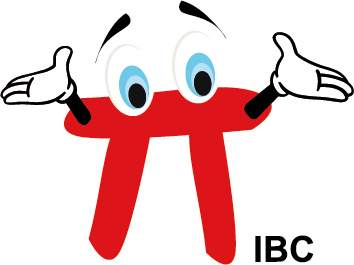 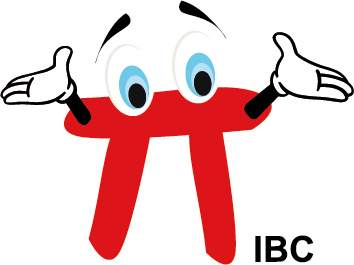 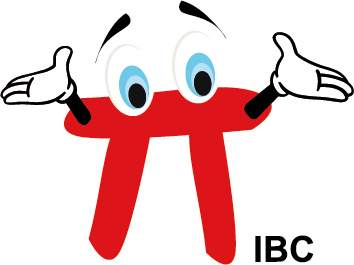 Probe: 2 ist ungleich -2
Falsche Aussage!
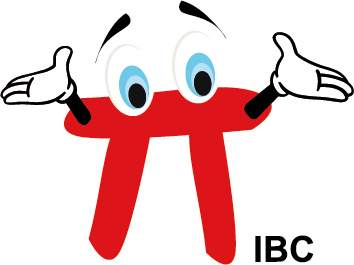 1 ist gleich 1
Wahre Aussage, daher ist die Lösungsmenge:
L = {1}
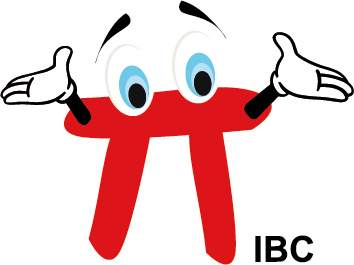 Du setzt einfach den Wert unter der Wurzel ≥ 0!
Definitionsmenge:  x≥0
= {x|x≥0}
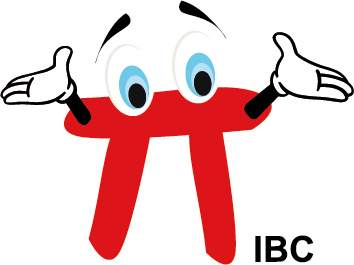 Auf der nächsten Seite findest Du das gesamte Beispiel zusammengefasst:
Angabe und Rechnung:
Probe:
Definitionsmenge:  x≥0
= {x|x≥0}
Lösungsmenge:

                   L = {1}